Porlezza, 4 marzo 2016
Elena Tironi
DG Ambiente
Regione Lombardia
Barbara Chiarenzi
Biologa
Istituto Oikos srl
Marco Testa
Provincia di Como
Andrea
CFS
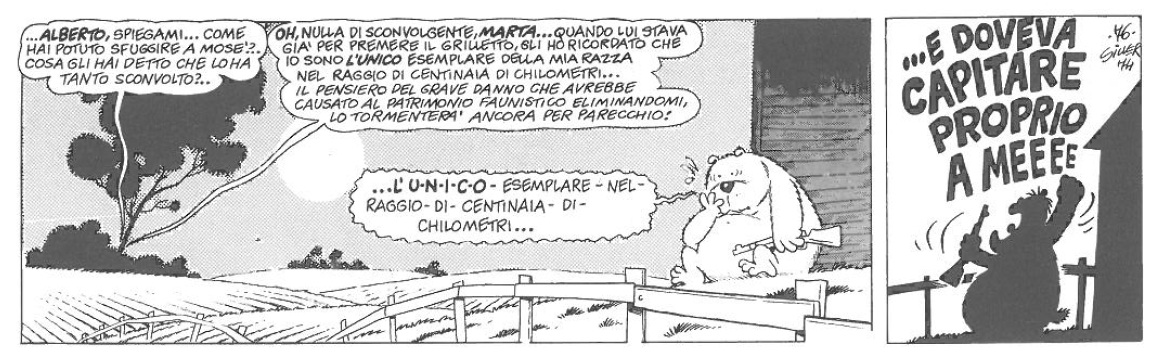 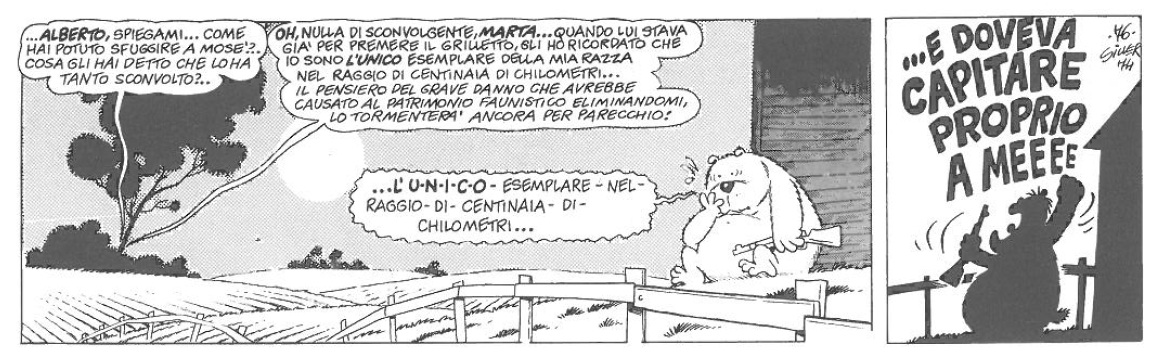 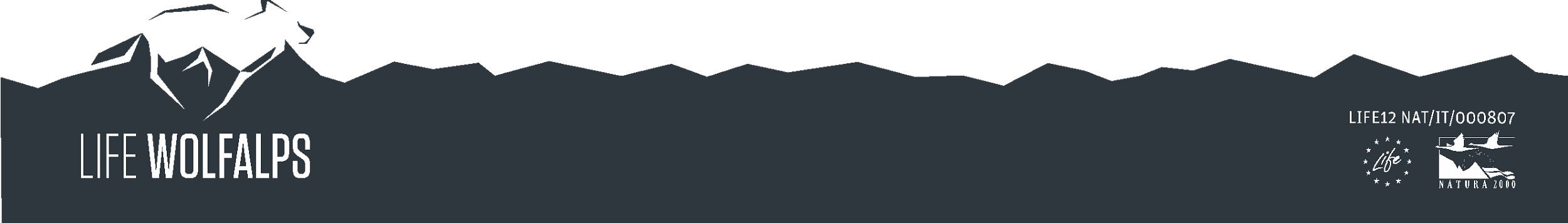 Quanti lupi ci sono in Italia? 2013
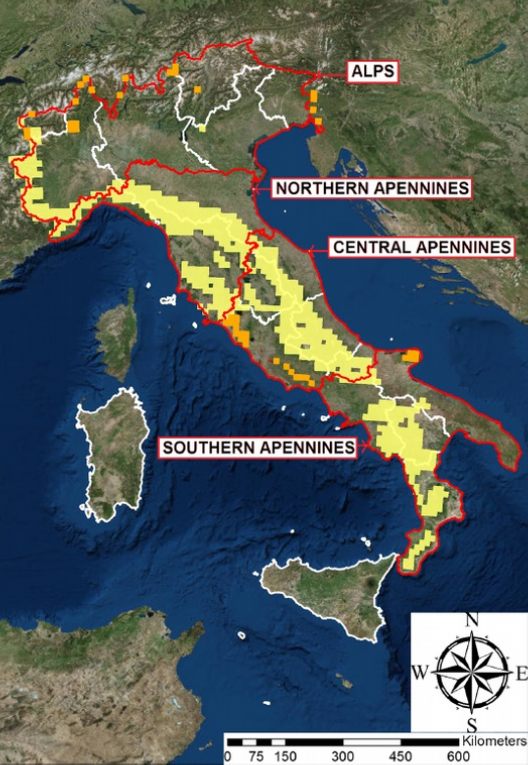 Stima 1.200-1.800 lupi in ITALIA
57-89 lupi sulle ALPI
1.037-1381 Appennino centro-settentrionale 
175-330 sull’Appennino meridionale
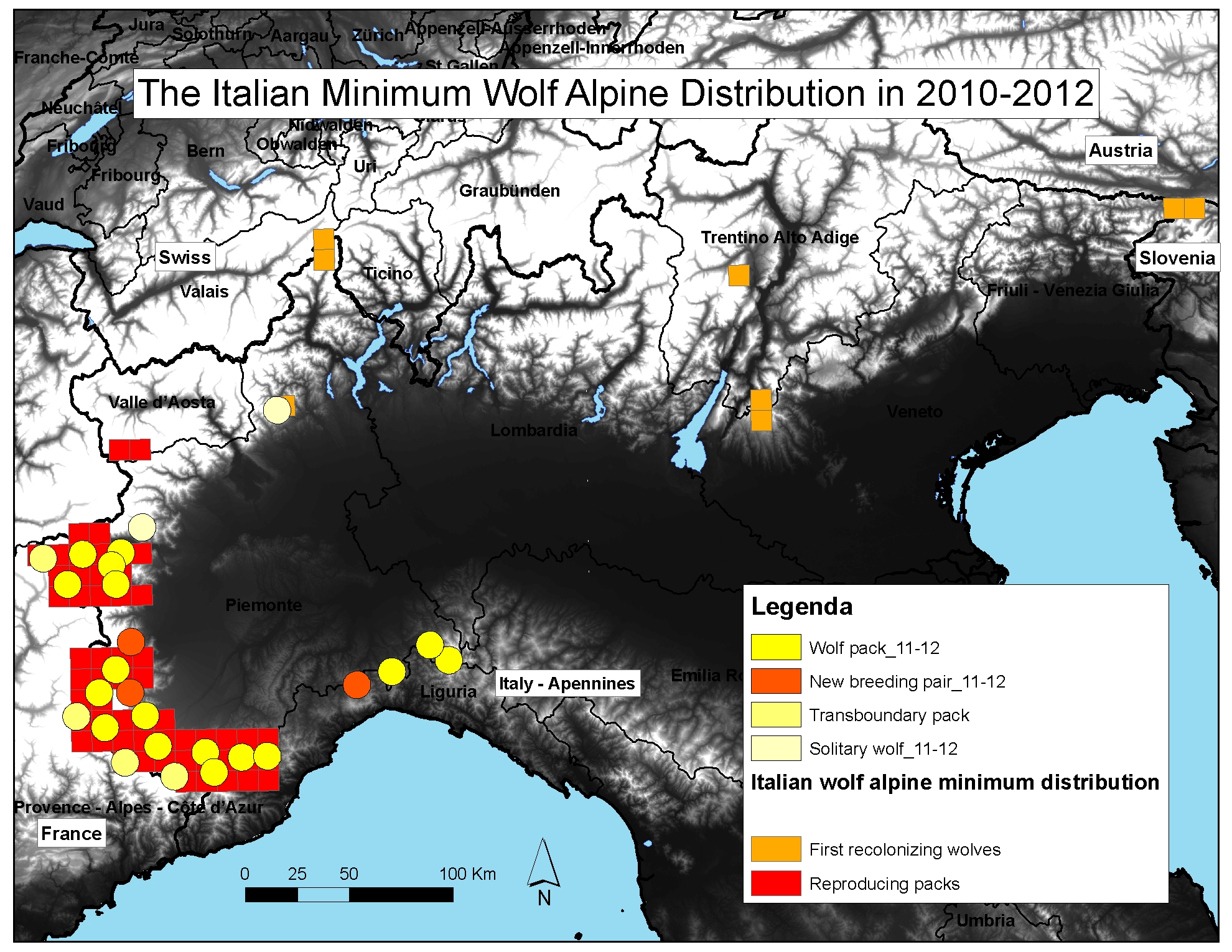 ?
?
?
Quanti lupi ci sono sulle ALPI?2013
32 branchi fra Piemonte e Francia
5 coppie e 3 individui solitari campionati stabilmente
Quanti lupi ci sono qui?
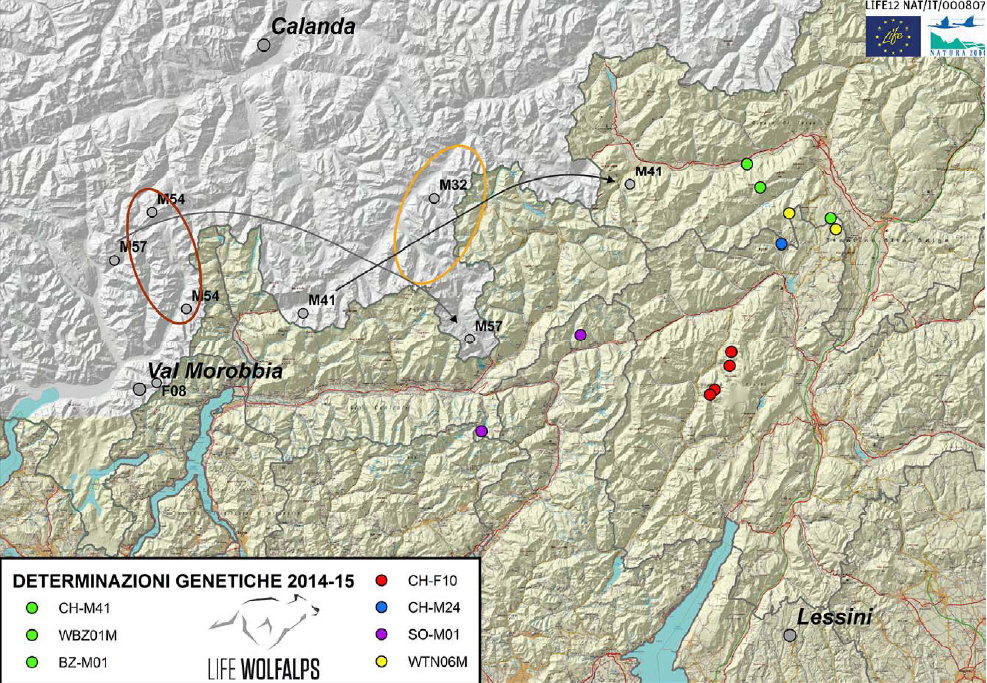 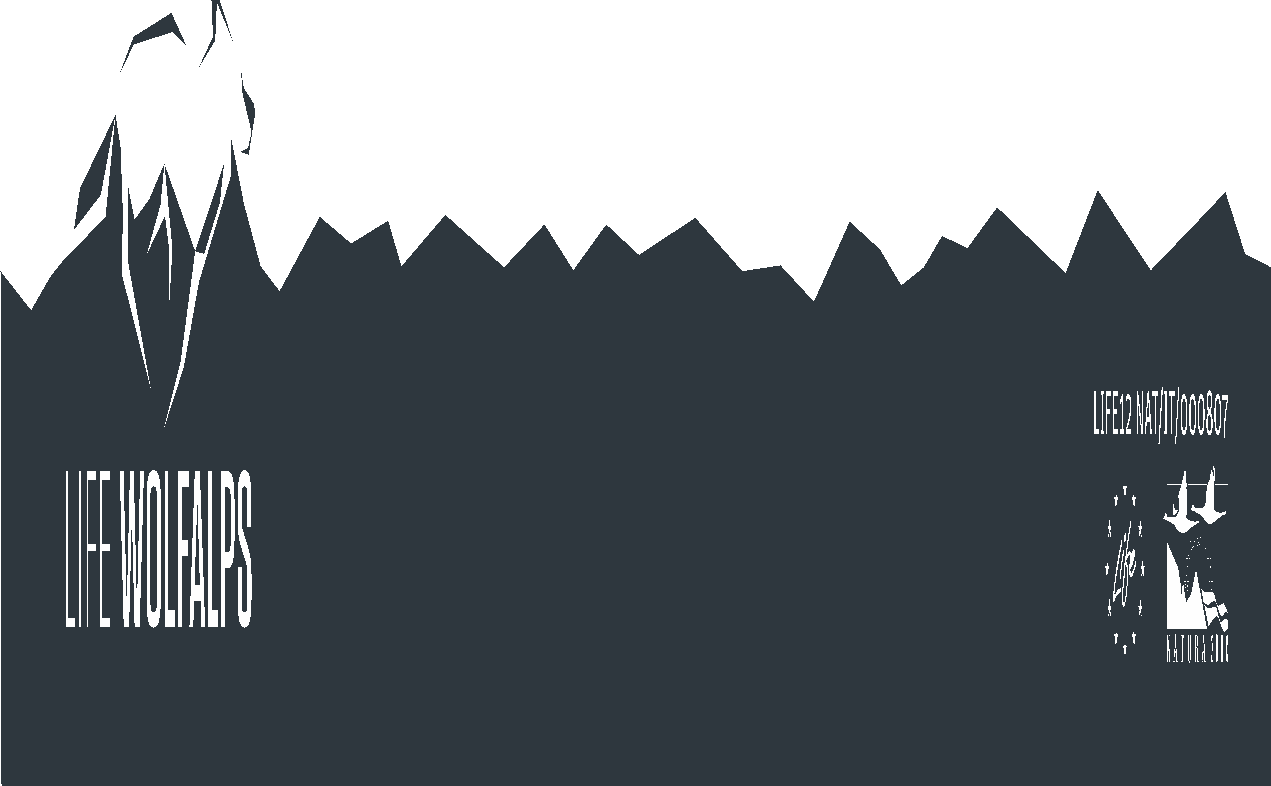 [Speaker Notes: Più nello specifico ecco la distribuzione dei lupi aggiornata
Nuclei rosa: branchi stabili (Calanda – Svizzera e Monti Lessini)
Bollini: individui genotipizzati: rossa è la femmina F10 sulle Dolomiti di Brenta; verde  chiaro l’individuo in Valtellina; azzurro M24: maschio in alta Val di Non; giallo e verde scuro: altri due individui in Alto Adige
Puntini: segni di presenza non genotipizzati]
Perchè sono tornati?
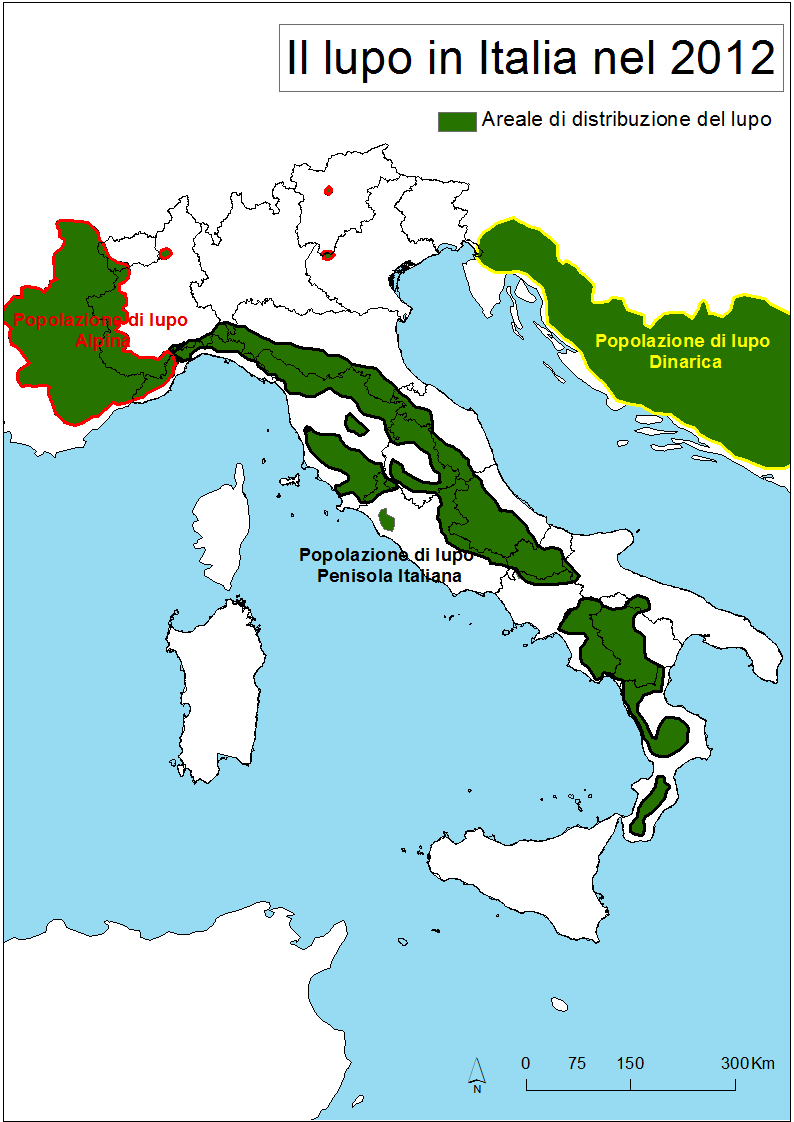 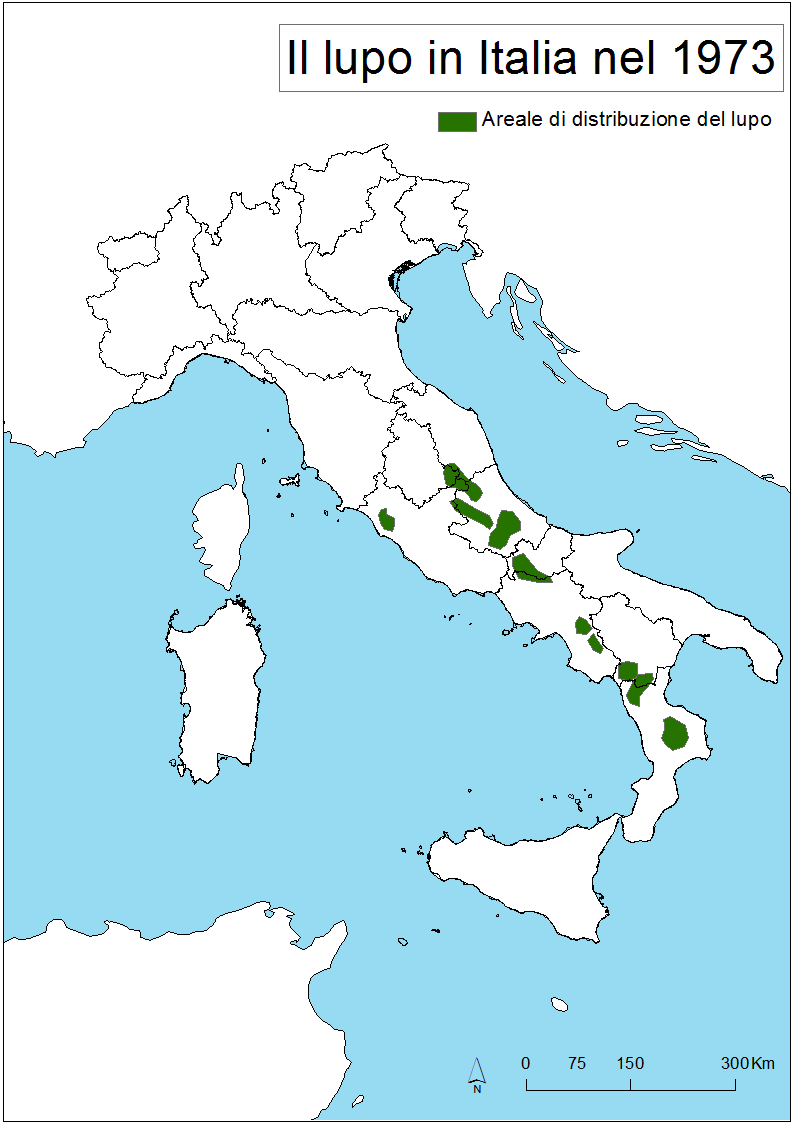 Perchè sono tornati?
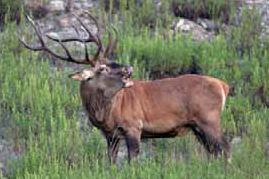 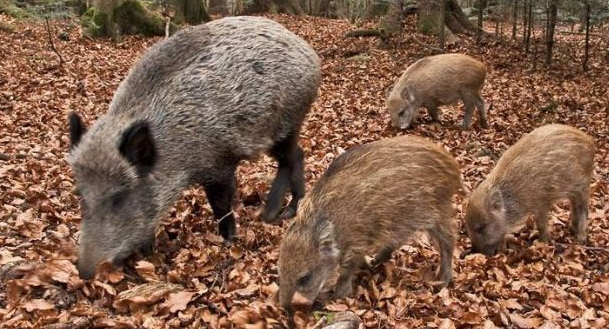 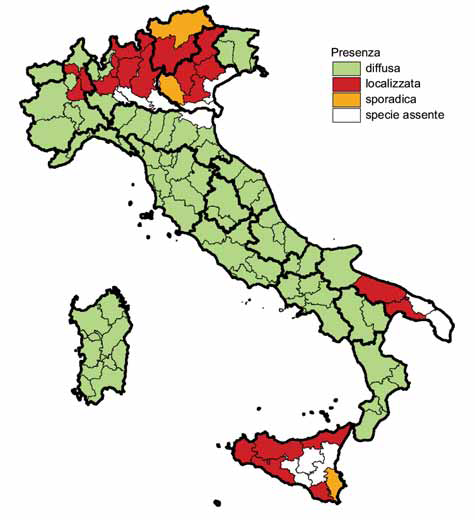 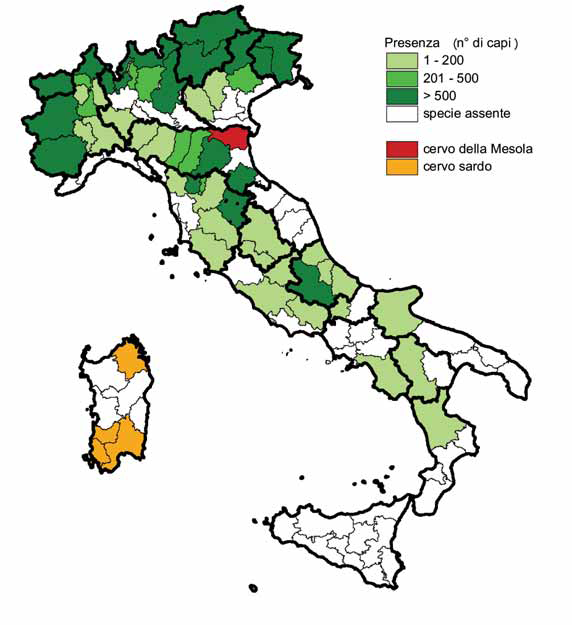 Perchè sono tornati?
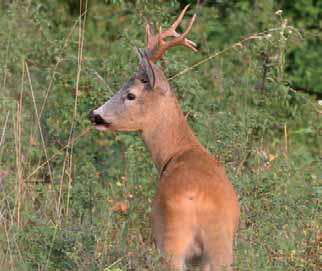 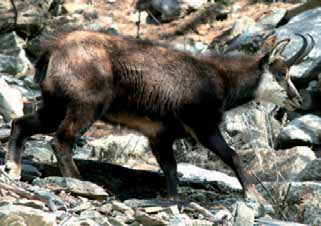 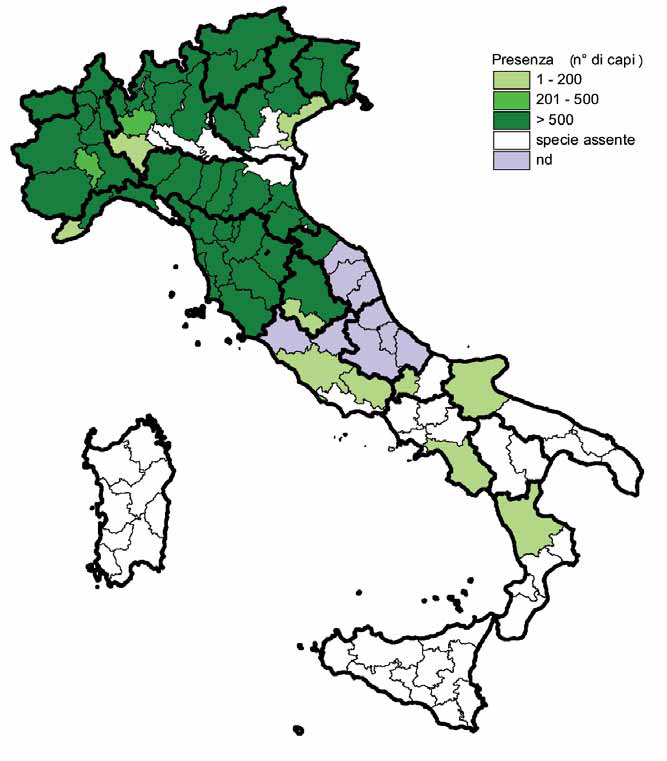 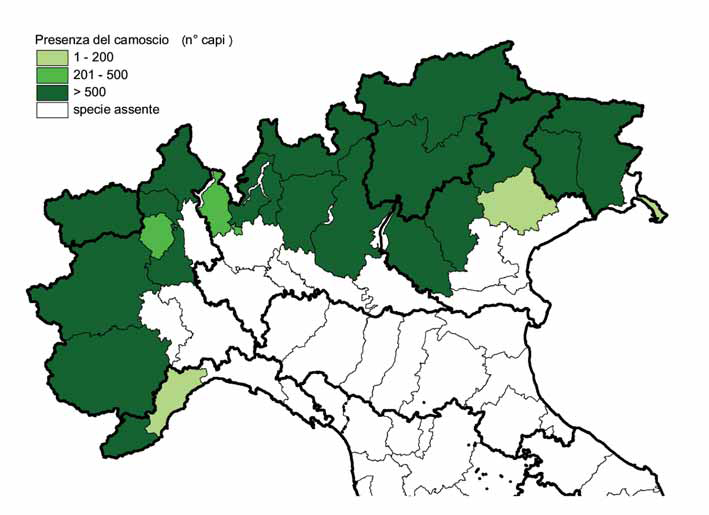 ..e da dove arrivano?
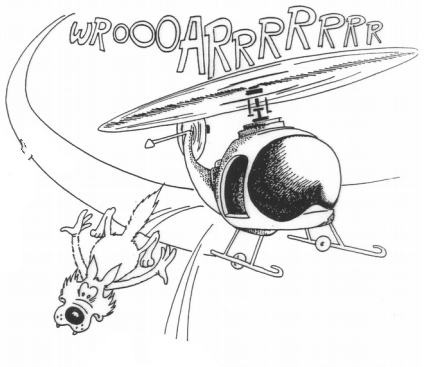 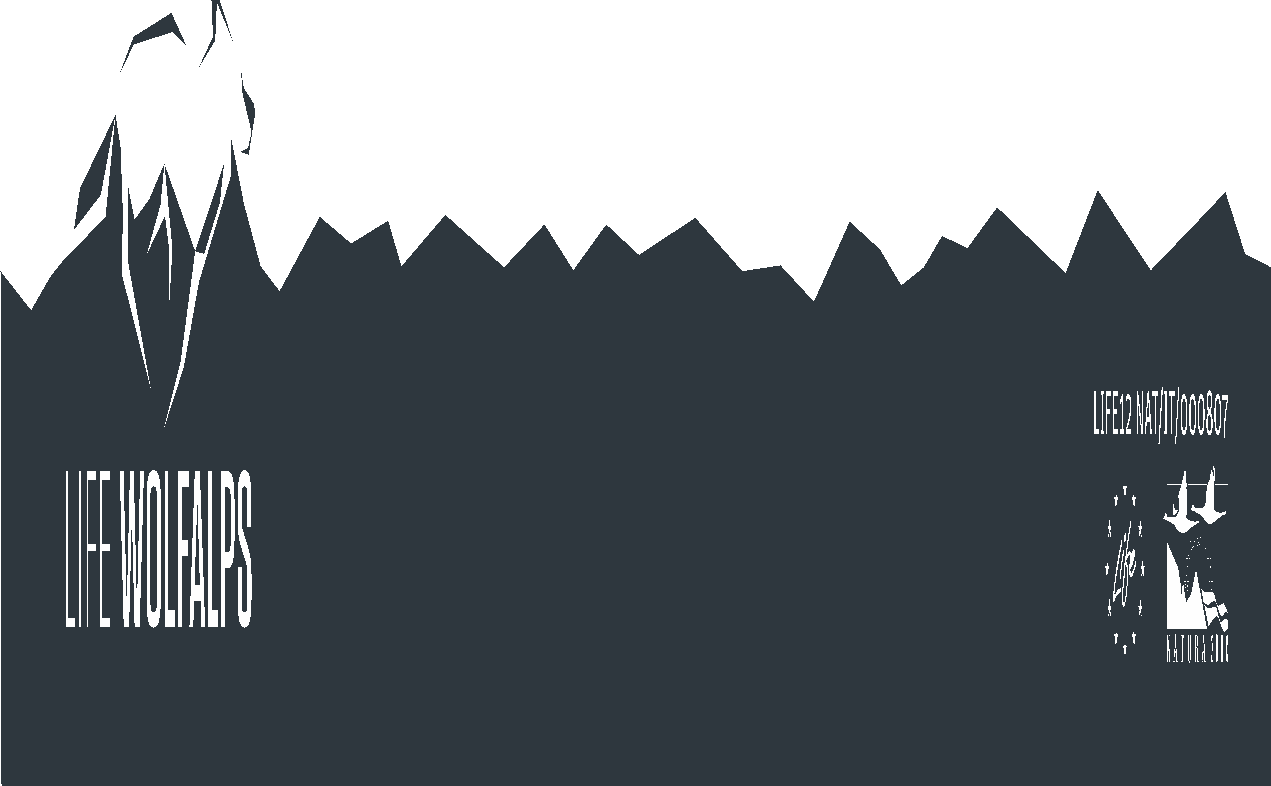 ..e da dove arrivano?
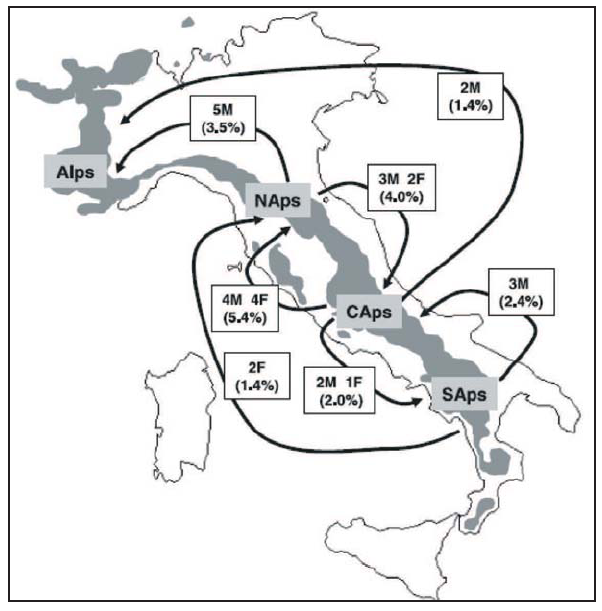 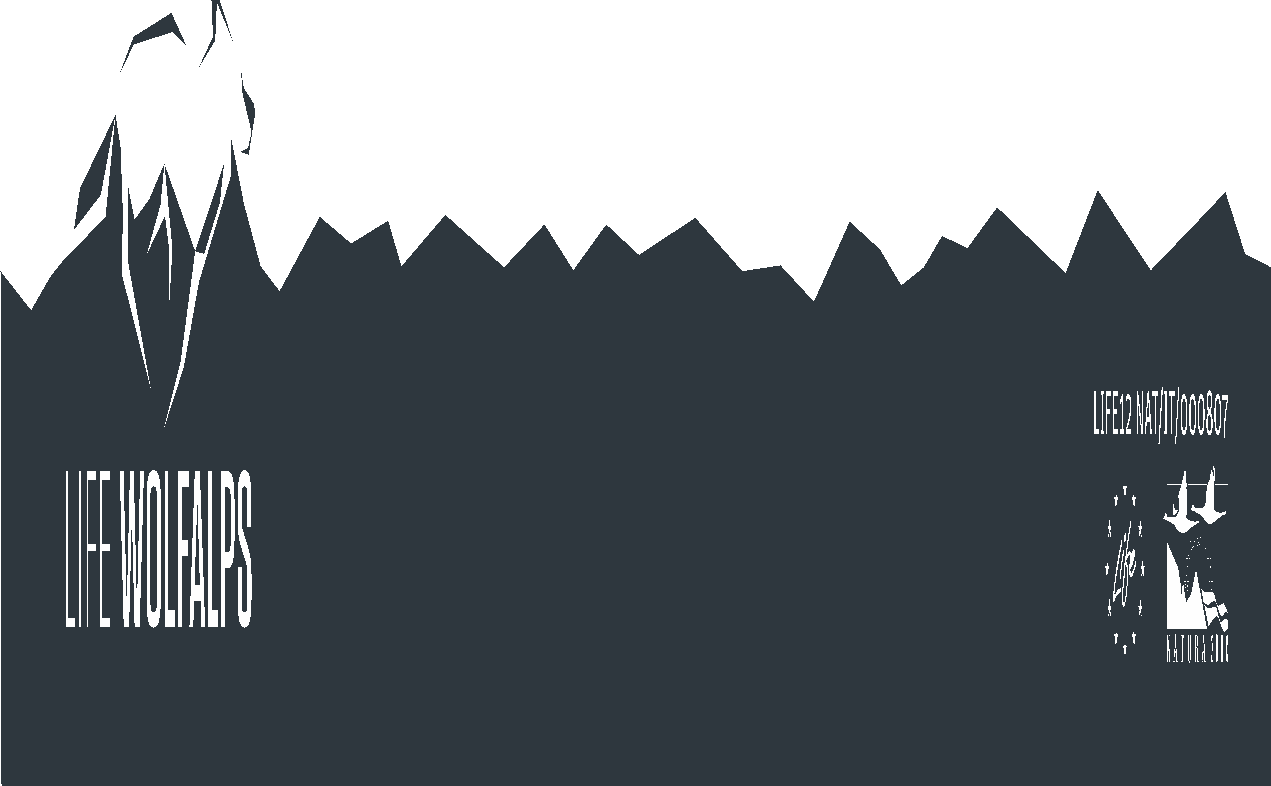 ..e da dove arrivano?
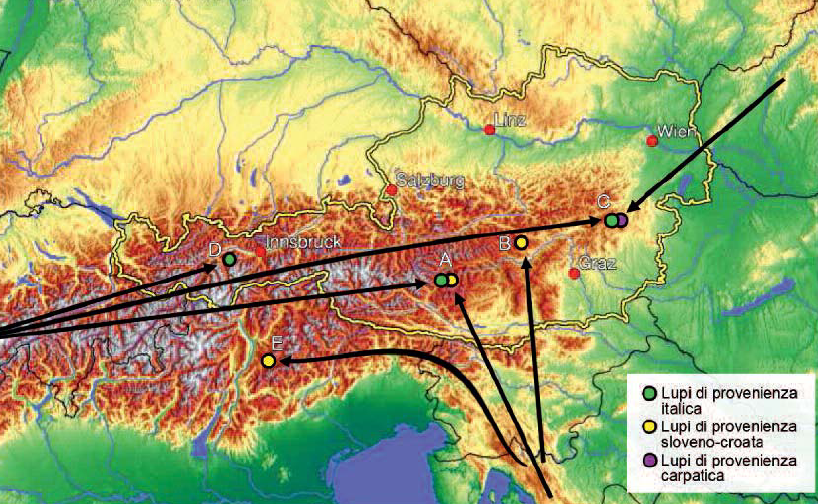 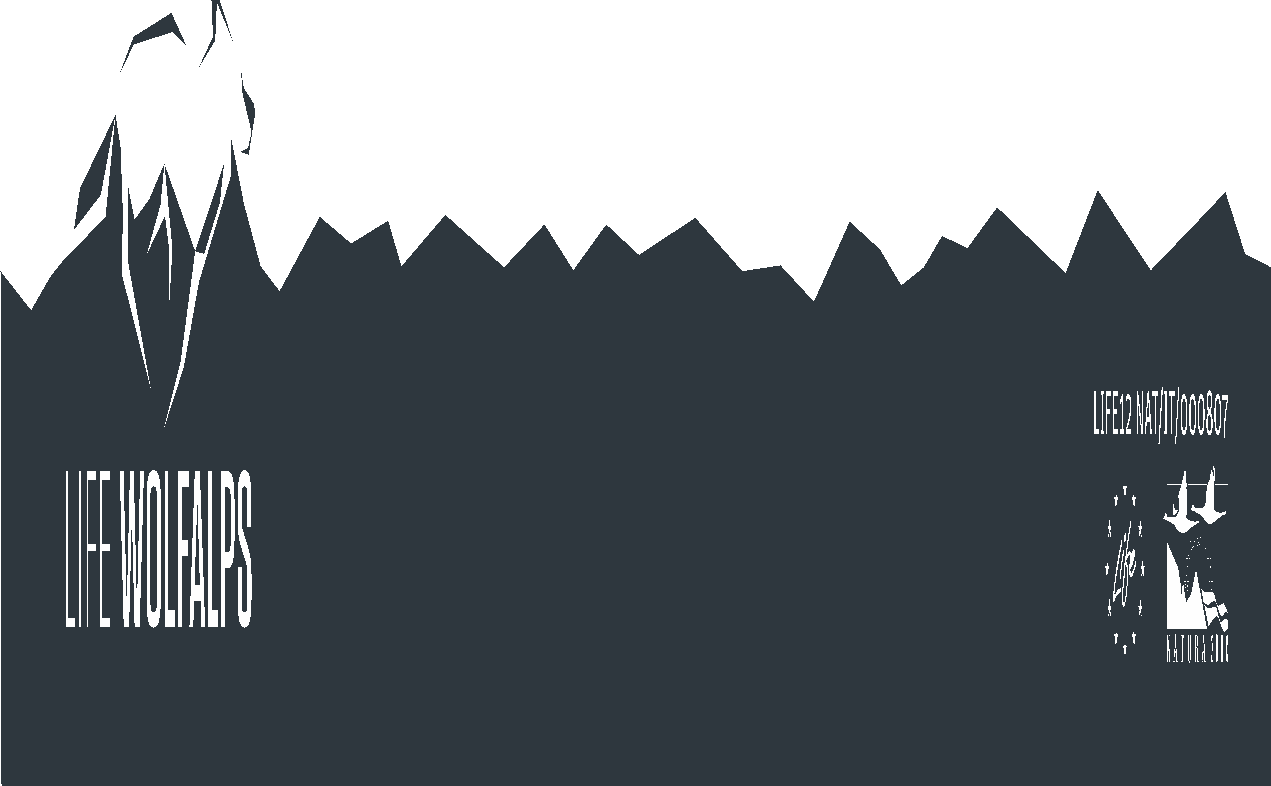 Perché sono scomparsi?
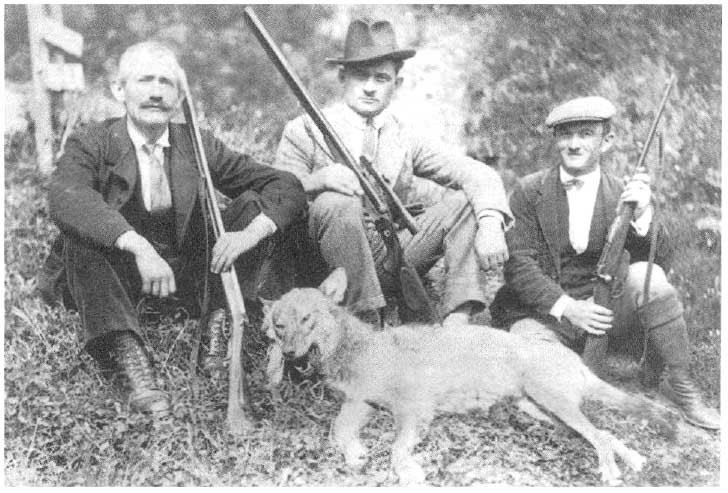 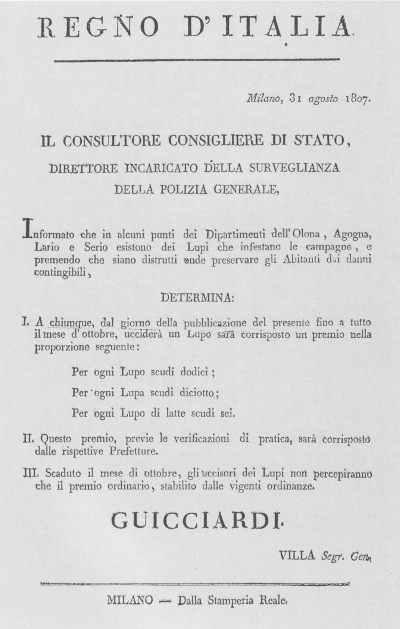 economia montana unifamiliare
[Speaker Notes: La scomparsa è attribuibile alla persecuzione diretta, che prende avvio dal conflitto tra uomo e lupo a causa delle predazioni di quest’ultimo, ma diventa un fatto anche socio-culturale (lupo identificato con un nemico della società, un essere nocivo per lo sviluppo dell’uomo: taglie per la sua eliminazione)]
Perché sono scomparsi?
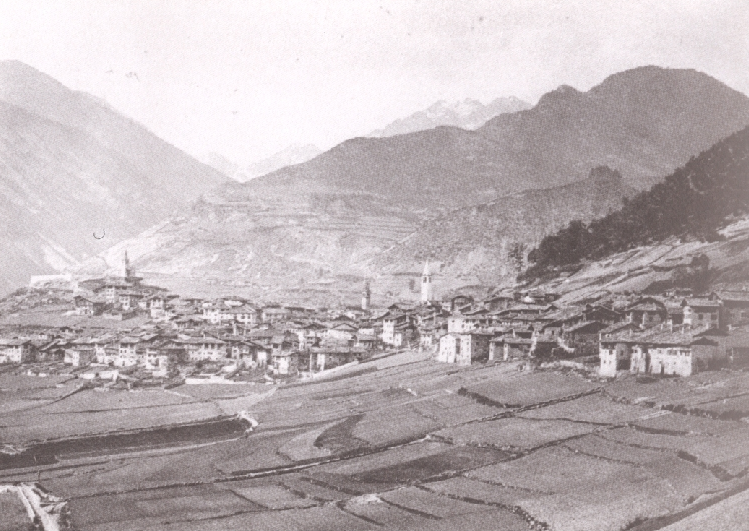 Riduzione degli ungulati
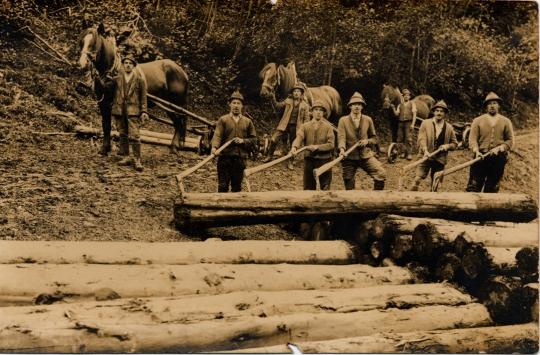 sfruttamento agricolo
deforestazione
Perché non si sono estinti?
Adattamento a diffidare dell’uomo:
diminuire le possibilità di contatto - notturno)
usare le aree poco antropizzate
strategie alimentari alternative
No grossi branchi 
individui isolati e/o coppie
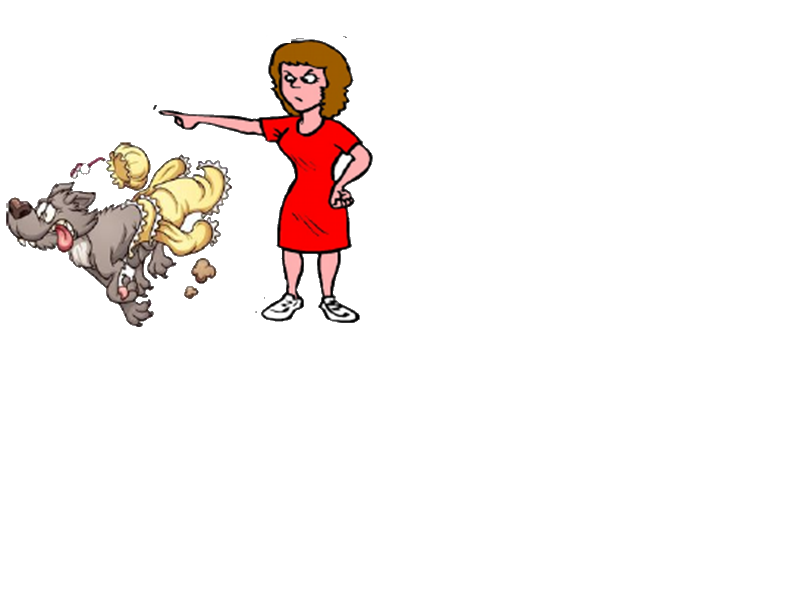 Come funzionano i branchi?
BRANCO


TERRITORIALITÀ


DISPERSIONE
Coppia riproduttiva
Femmina
alpha
Maschio
alpha
Dispersione
Monogama
Partecipano all’attività del branco
M2_G1
F_G1
M1_G1
caccia
 nutrimento dei piccoli
 difesa del territorio
Mx_Gx
Gerarchia sociale
M5_G2
M3_G2
F3_G2
Esclusi dall’attività del branco
F2_G2
M4_G2
F4_G2
Branco = unità familiare e riproduttiva 4-5 (2-11
Come funzionano i branchi?
Scontri fisici
Territorialità
Marcature odorose
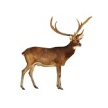 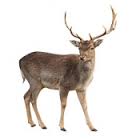 Marcature odorose
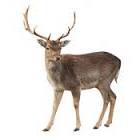 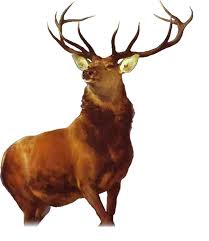 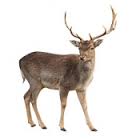 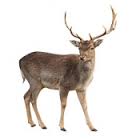 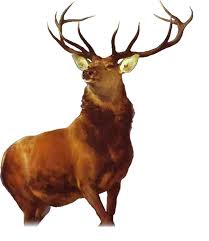 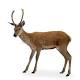 Scontri fisici
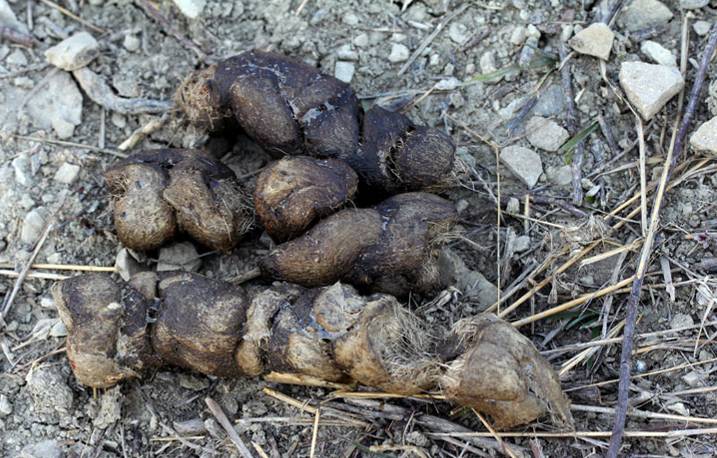 Scontri fisici
Marcature odorose
Meccanismi di regolazione
- numero minimo di lupi necessario per localizzare e uccidere una preda in modo efficiente e sicuro
- numero massimo di individui che può alimentarsi sulla preda abbattuta
- numero di altri membri del branco con cui ogni individuo può formare legami sociali
- livello di competizione sociale che ogni membro del branco può accettare
Meccanismi di regolazione
Comportamento sociale
Limitato numero di individui in un branco
Limitato numero di branchi in un’area
Territorialità
Dispersione
Processo di colonizzazione
La densità dei lupi NON è infinita….ma dipende:
dalla disponibilità di prede
dalla disponibilità di aree di rifugio
Dalla presenza o meno e dalla dimensione di branchi adiacenti
Dalle caratteristiche topografiche e vegetazionali dell’area
Da livello di presenza dell’uomo
QUANTI LUPI POSSONO STARE QUI?
NON POSSONO «AUMENTARE» INDEFINITAMENTE  - dinamica di popolazione
I TERRITORI DI UN BRANCO SONO MOLTO VASTI  - 200 Km2  in media 
POSSONO ESSERE PRESENTI IN UN’AREA E POI NON TORNARE O NON ESSERE PIU VISIBILI PER MOLTO TEMPO
Quanti lupi attaccano insieme?Dipende dal contesto
Successo di un attacco inferiore al 10%
La preda (selvatica) ha un grande margine dei salvezza (atteggiamento antipredatorio)
Equilibrio fra capacità del predatore e capacità della preda
Con i domestici l’equilibrio cambia perché cambia la RISPOSTA della preda
Quante pecore può mangiare?
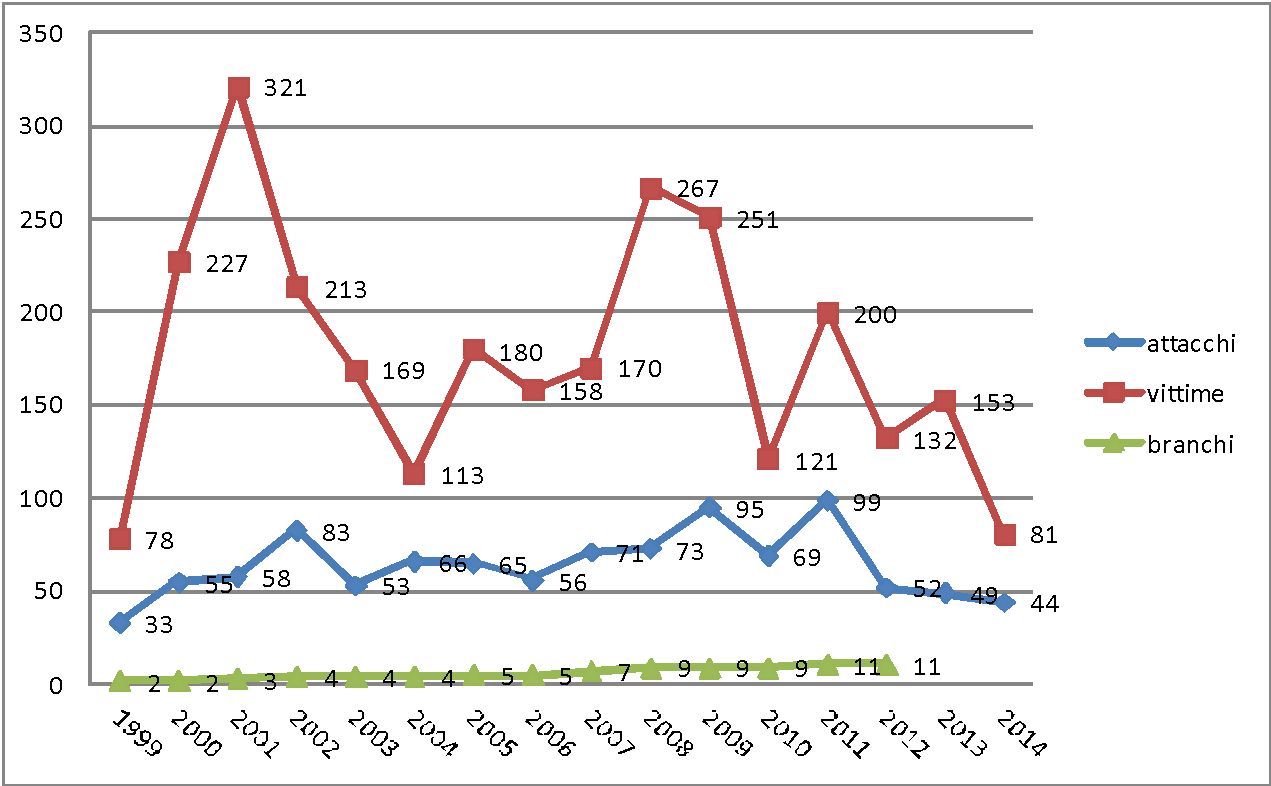 Quante pecore può mangiare?
In alcune vallate in cui sono presenti branchi di lupi, in alcuni anni, non si sono verificate predazioni sul bestiame domestico
Mancanza di associazione
LUPO = PREDAZIONE sui DOMESTICI
Efficacia dei sistemi di prevenzione
Quante pecore può mangiare?
In alcune vallate in cui sono presenti branchi di lupi, in alcuni anni, non si sono verificate predazioni sul bestiame domestico
Mancanza di associazione
LUPO = PREDAZIONE sui DOMESTICI
Efficacia dei sistemi di prevenzione
Ma cosa mangia quindi?
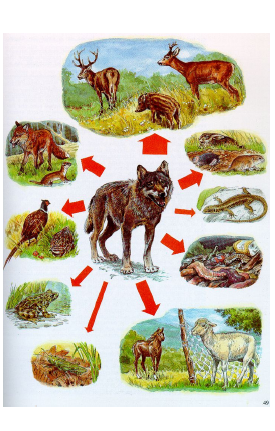 90 % UNGULATI SELVATICI Capriolo, camoscio, cervo, cinghiale, stambecco (raramente) circa 1,5 kg/giorno
POI TUTTO IL RESTO, dipende da quello che trova durante al satgione e alla locale disponibilità delle prede
I DOMESTICI sono presenti quasi esclusivamente nelal dieta estiva (disponibilità)
Chi viene attaccato?
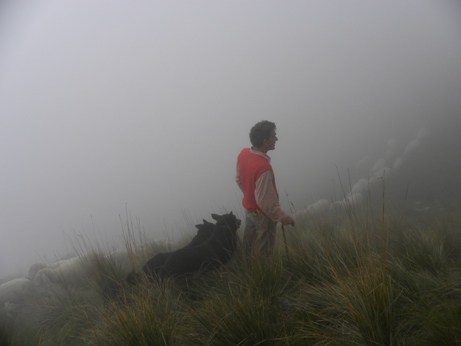 Principalmente ovini
Pascolo vagante
Assenza del pastore
Assenza di cani
Bestiame non ricoverato durante la notte
Quanti danni?
Perché uccide più di quel che mangia?
Surplus killing uccisione di 4-7 animali senza consumo
scatenato dalla reazione della preda
Principalmente nei domestici ma accade anche sui selvatici nelle prime fasi di colonizzazione di un’area, poi i selvatici si adattano
Come prevenire gli attacchi?
Non esiste l’opzione ATTACCHI ZERO
La prevenzione è fondamentale per creare una situazione sostenibile sul lungo periodo
UTILIZZO DI SISTEMI DI PREVENZIONE
GESTIONE ANIMALI IN ALPEGGIO
I sistemi di prevenzione – OVICP
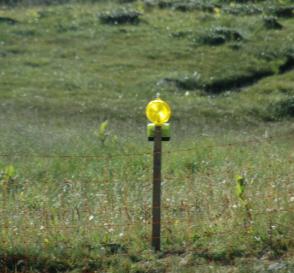 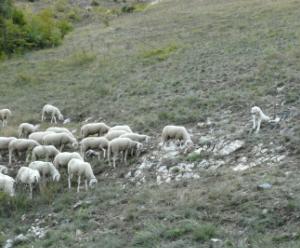 Cani
Dissuasori luminosi
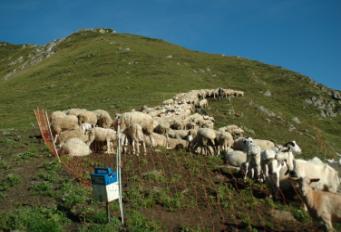 Recinti elettrificati mobili
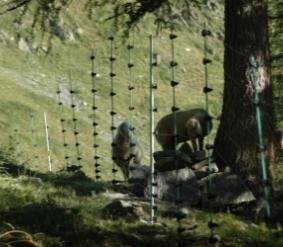 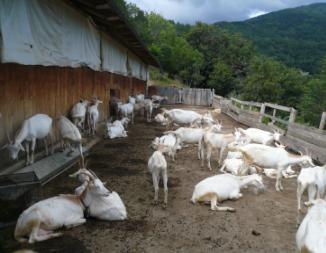 Stalla
Recinti fissi
I sistemi di prevenzione – BOVINI
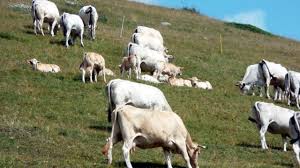 Filo elettrificato
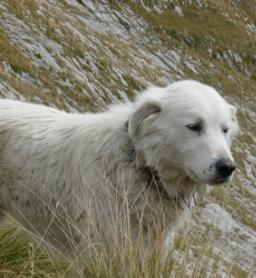 Cani
Dissuasori acustici
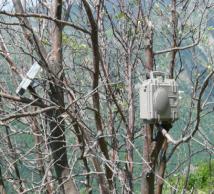 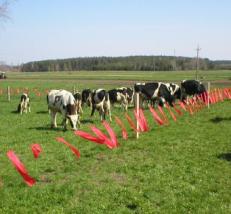 Fladry
[Speaker Notes: Filo per tenerle più unite, 
Sobrero tutto l’alpeggio filo fisso 4-10 ettari]
Presenza pastore
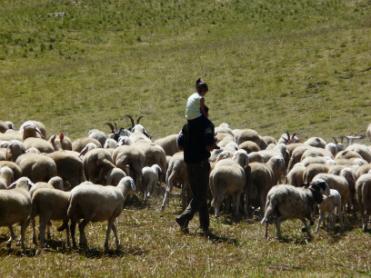 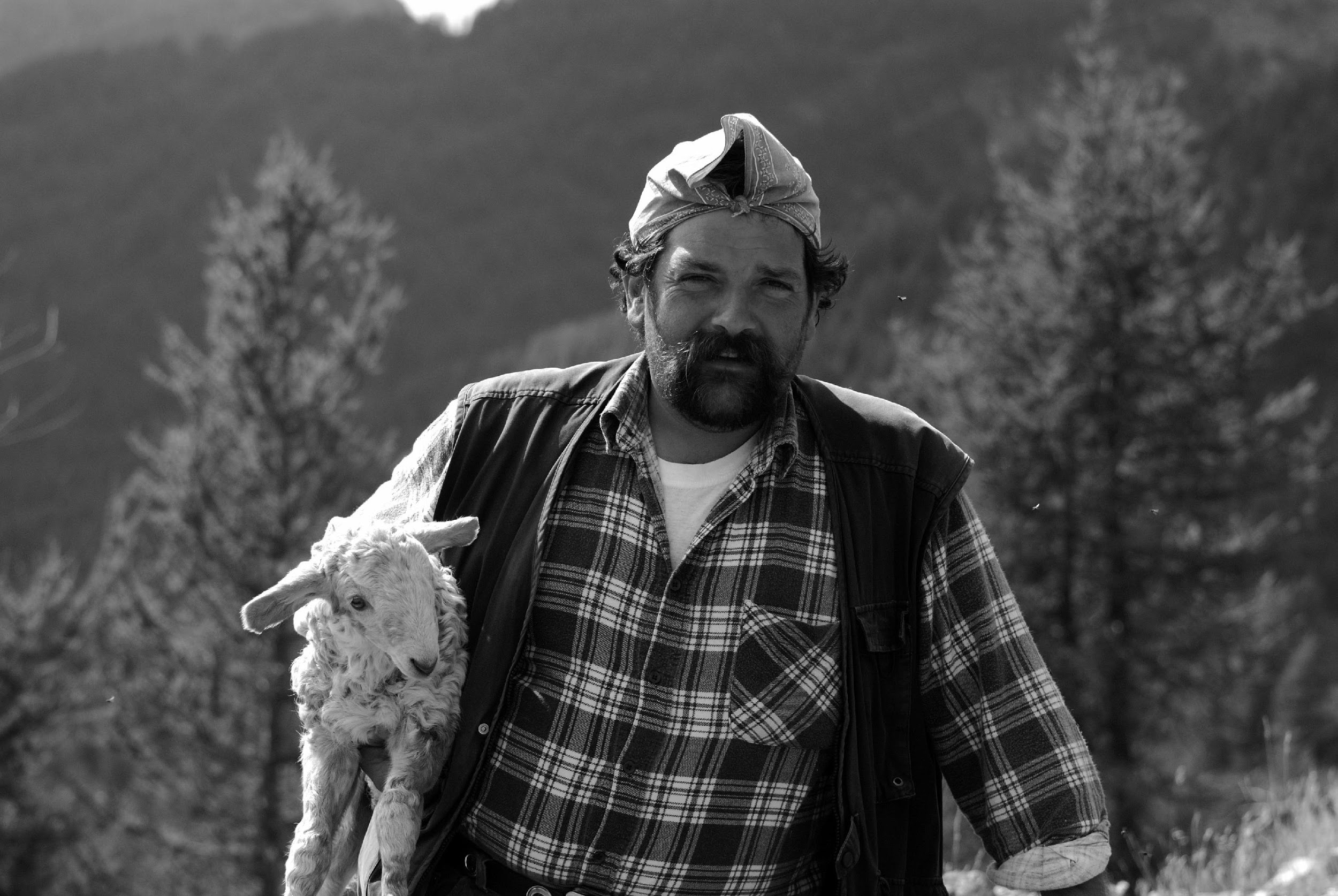 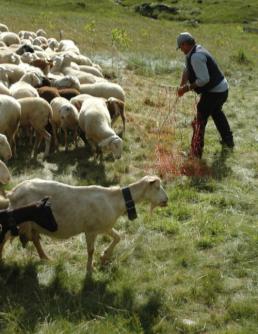 Gestione animali in alpeggio
Presenza di femmine gravide
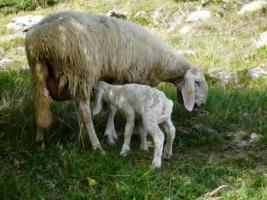 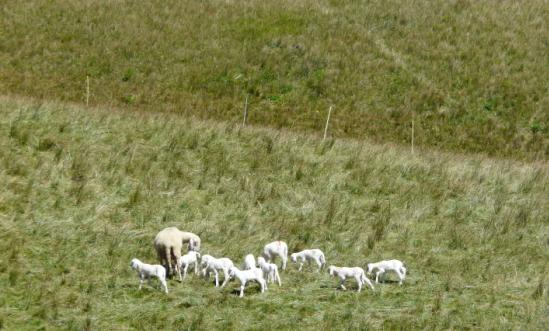 Nascite in alpeggio
Come faccio se ho un danno?
Come faccio a «prevenire»?
Perché si spendono soldi per il lupo?
Non si spendono per il LUPO in senso stretto, che non ne ha bisogno, ma per garantire al Lupo e all’Uomo una convivenza possibile
monitoraggio
Sistemi di prevenzione
Formazione /veterinari, guardie etcc)
conoscenza
comunicazione
Rifusione danni
LIFE WOLFALPS: “Wolf in the alps: implementation of coordinated wolf conservation actions in core areas and beyond”
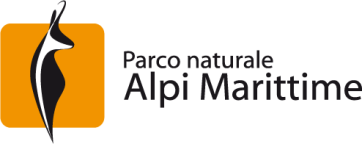 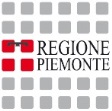 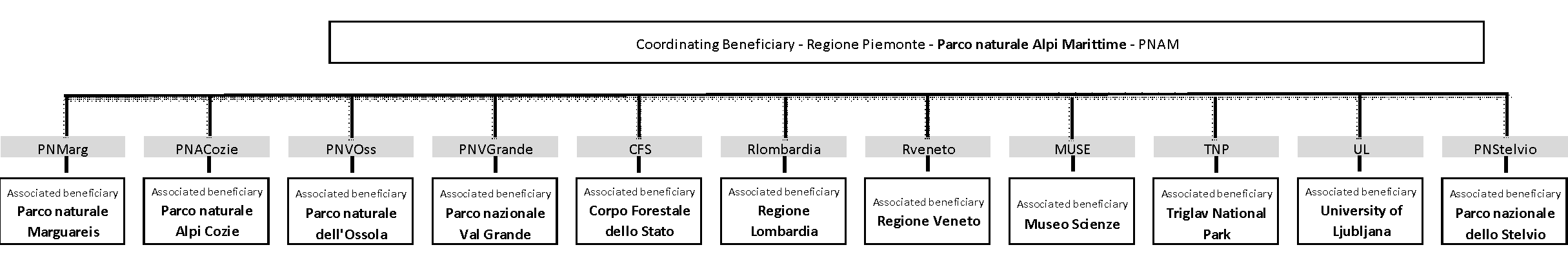 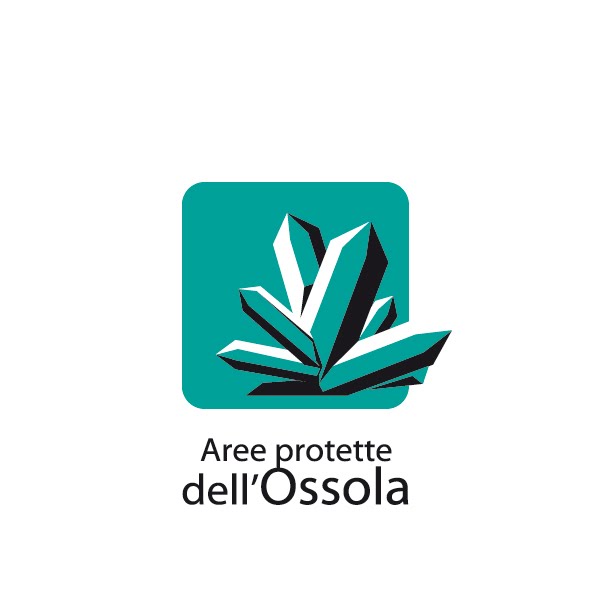 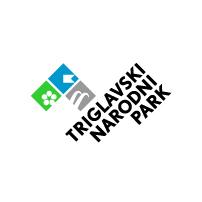 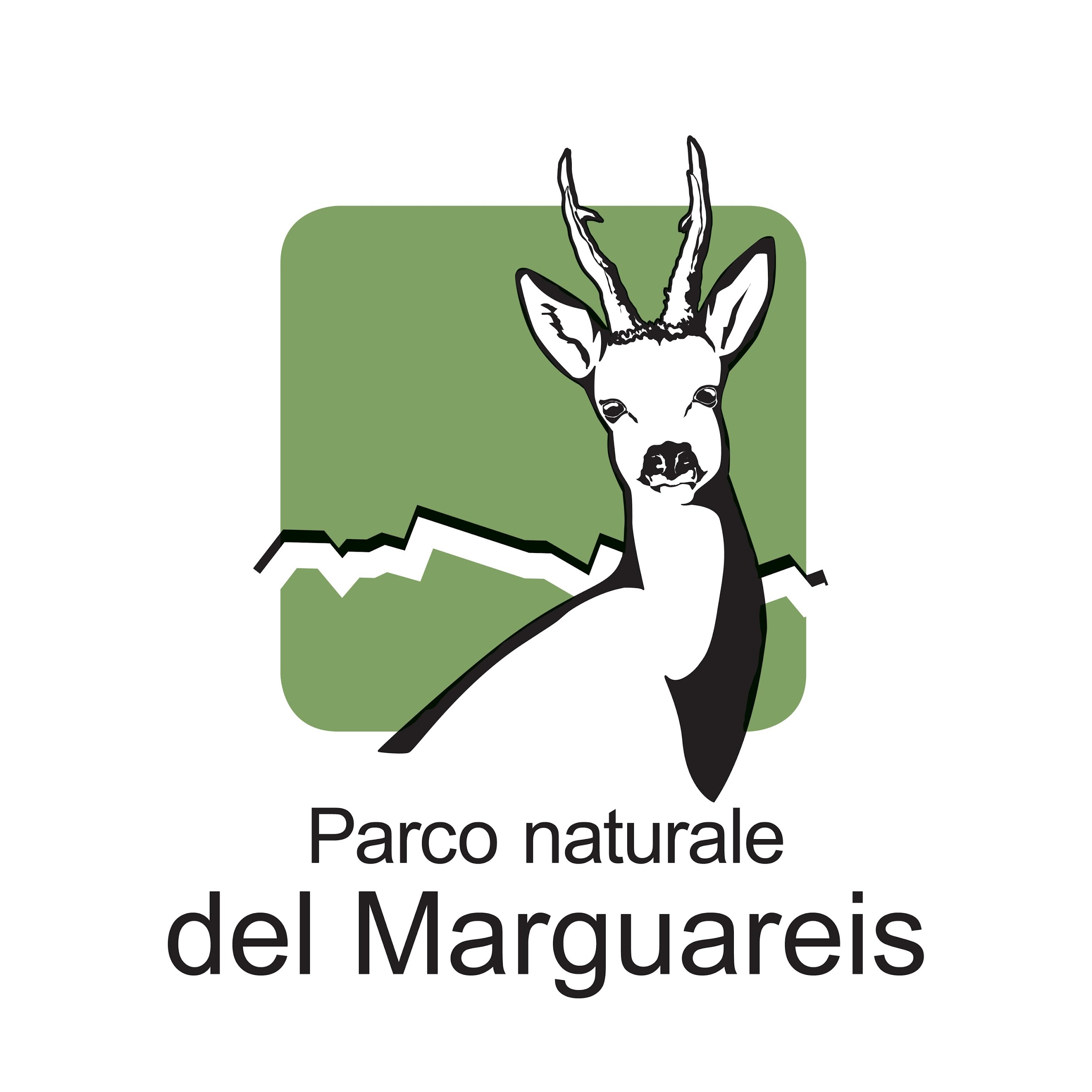 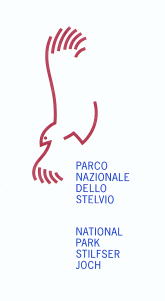 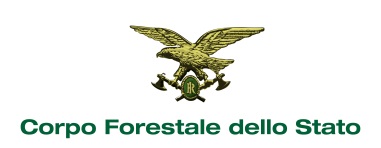 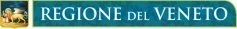 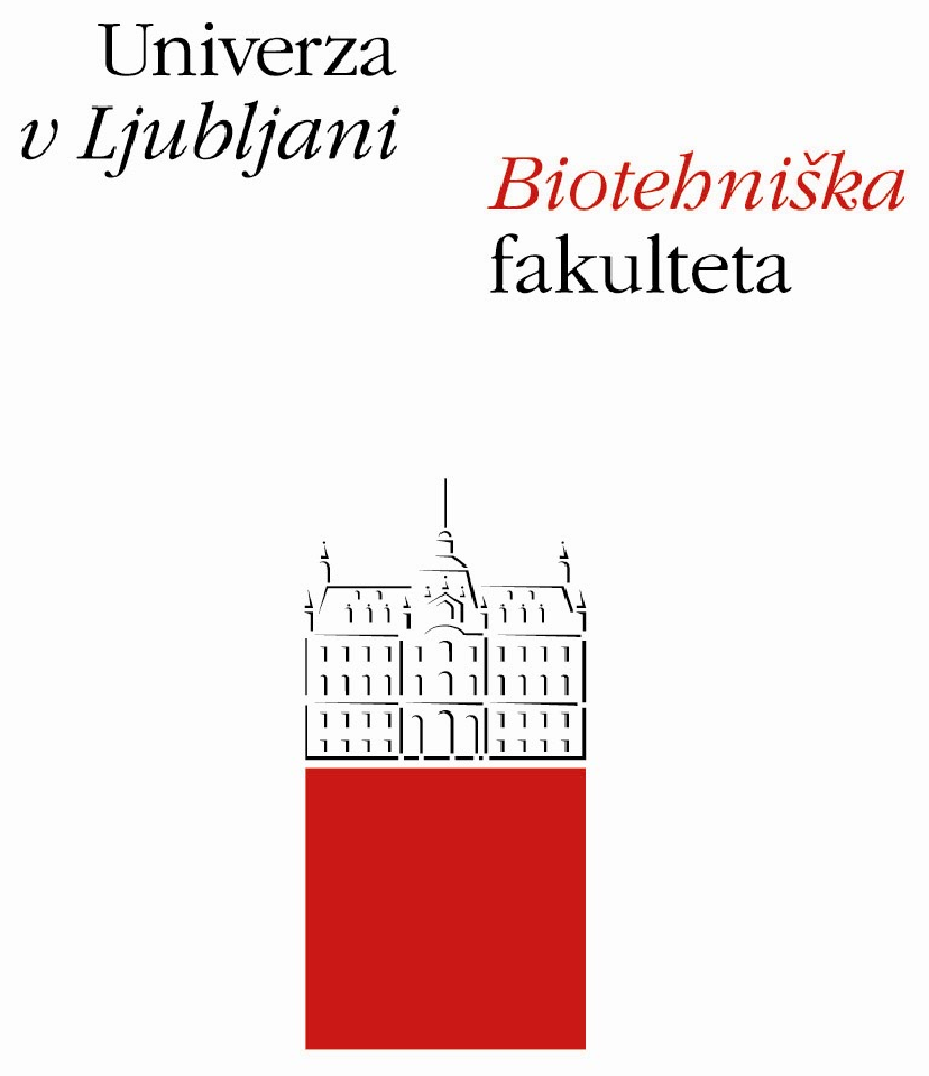 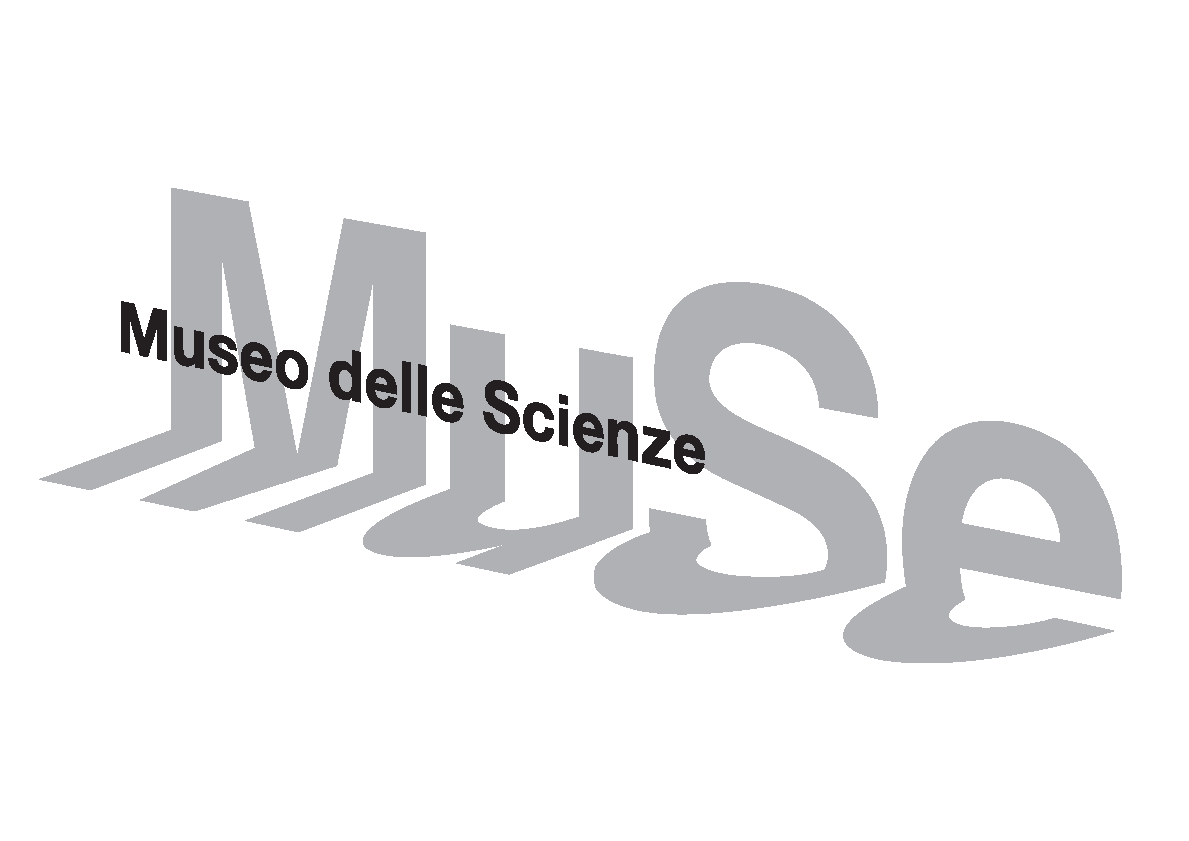 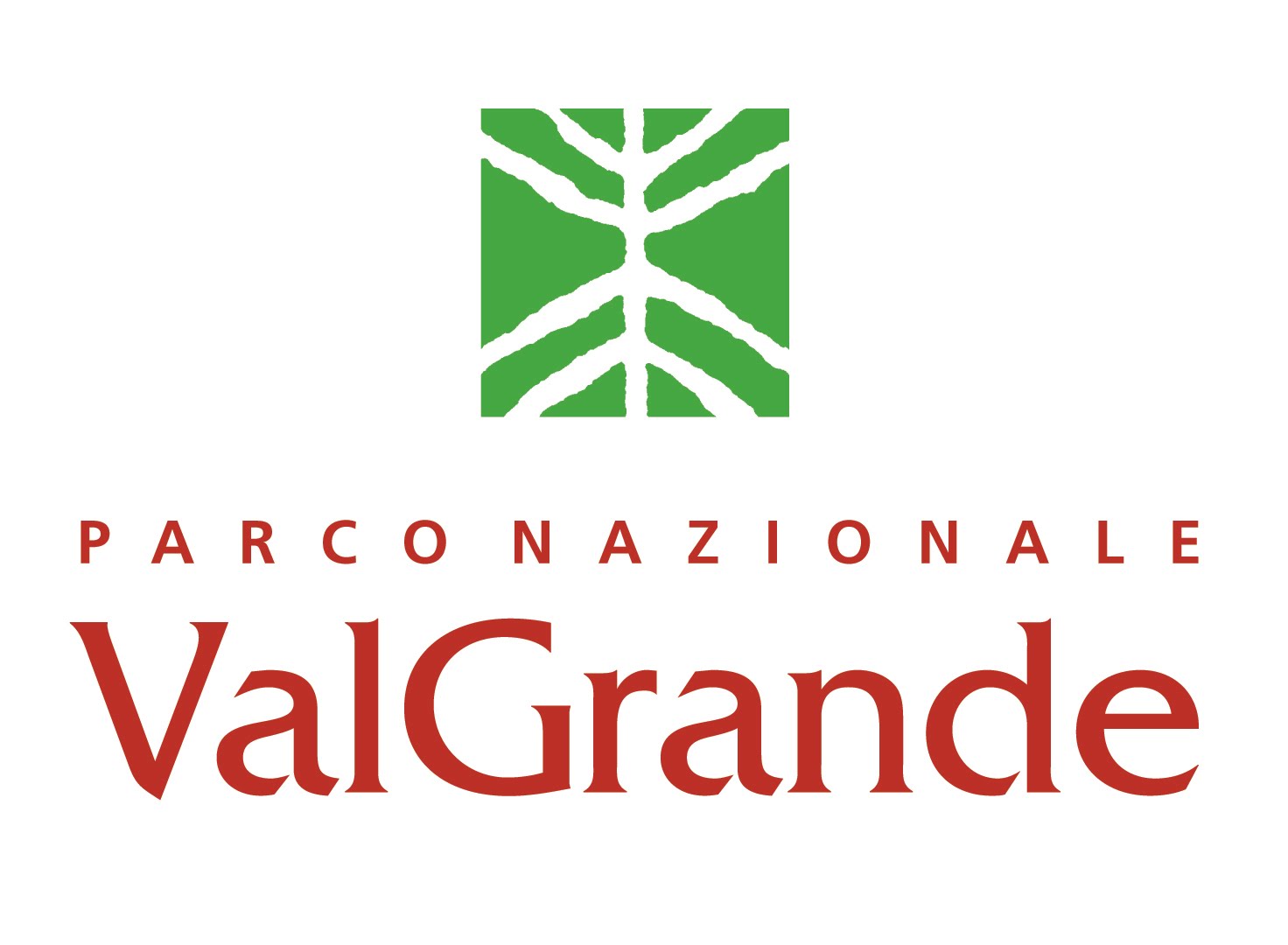 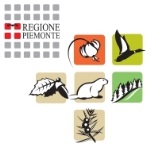 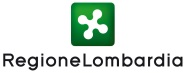 Presentazione dei partner
Perché devono stare qui?
Non esiste un lupo buono ne un lupo cattivo, Esiste il lupo, predatore, che DEVE poter vivere in armonia con il suo ambiente. Sta a noi garantirglielo, in ACCORDO con le nostre RAGIONEVOLI esigenze, anche per un miglior qualità della vita, di cui la presenza del selvatico sarà una significativa componente. (Cagnolaro, 1991)